Июль 2023 года
Основные слайды по эпидемиологии
Глобальные оценки, включая взрослых и детей  2022
Число людей, живущих с  ВИЧ	39,0 млн [33,1–45,7 млн]
Число новых ВИЧ-инфекций 	1,3 млн 	[1,0–1,7 млн]
Число смертей вследствие СПИДа 	630 000 	[480 000–880 000]
Примерно 3600 новых ВИЧ-инфекций в день (среди детей и взрослых)  2022
Примерно 50% в Африке к югу от Сахары
Примерно 360 среди детей до 15 лет
Примерно 3200 среди взрослых старше 15 лет; из них:
─ почти 46% среди женщин
─ примерно 30% среди молодых людей (в возрасте от 15 до 24 лет)
─ примерно 18% среди молодых женщин (в возрасте от 15 до 24 лет)
Оценочное число детей (младше 15 лет)  2022
Число детей живущих с ВИЧ 	1,5 млн 	[1,2–2,1 млн]
Число новых ВИЧ-инфекций 	130 000 	[90 000–210 000]
Число смертей вследствие СПИДа 	  84 000 	[56 000–120 000]
Региональная статистика и особенности ВИЧ и СПИДа   2022
Число взрослых и детей, живущих с ВИЧ
Число смертей вследствие СПИДа, 
включая взрослых и детей
Число новых ВИЧ-инфекций, включая взрослых и детей
Восточная и Южная Африка
20,8 млн
[17,4–24,5 млн]
500 000
[370 000–670 000]
260 000
[200 000–370 000]
Западная и Центральная Африка
4,8 млн
 [4,2–5,5 млн]
160 000
[110 000–250 000]
120 000
[96 000–160 000]
Ближний Восток и Северная Африка
190 000
[160 000–220 000]
17 000
[13 000–23 000]
5300
[4000–7100]
Азия и Азиатско-Тихоокеанский регион
6,5 млн
 [5,3–7,8 млн]
300 000
[220 000–400 000]
150 000
[110 000–220 000]
Латинская Америка
2,2 млн
 [2,0–2,5 млн]
110 000
[94 000–130 000]
27 000
[21 000–35 000]
Карибский регион
330 000
[290 000–380 000]
16 000
[11 000–21 000]
5600
[4100– 7500]
Восточная Европа и Центральная Азия
2,0 млн
[1,8–2,1 млн]
160 000
[140 000–180 000]
48 000
[38 000–58 000]
Западная и Центральная Европа и
Северная Америка
2,3 млн
[1,9–2,6 млн]
58 000
[46 000–69 000]
13 000
[9300–17 000]
ВСЕГО
39,0 млн
[33,1–45,7 млн]
1,3 млн
[1,0–1,7 млн]
630 000
[480 000–880 000]
Оценочные диапазоны в таблице показывают границы, в пределах которых находятся фактические цифры; получены на основе наиболее точных имеющихся данных.
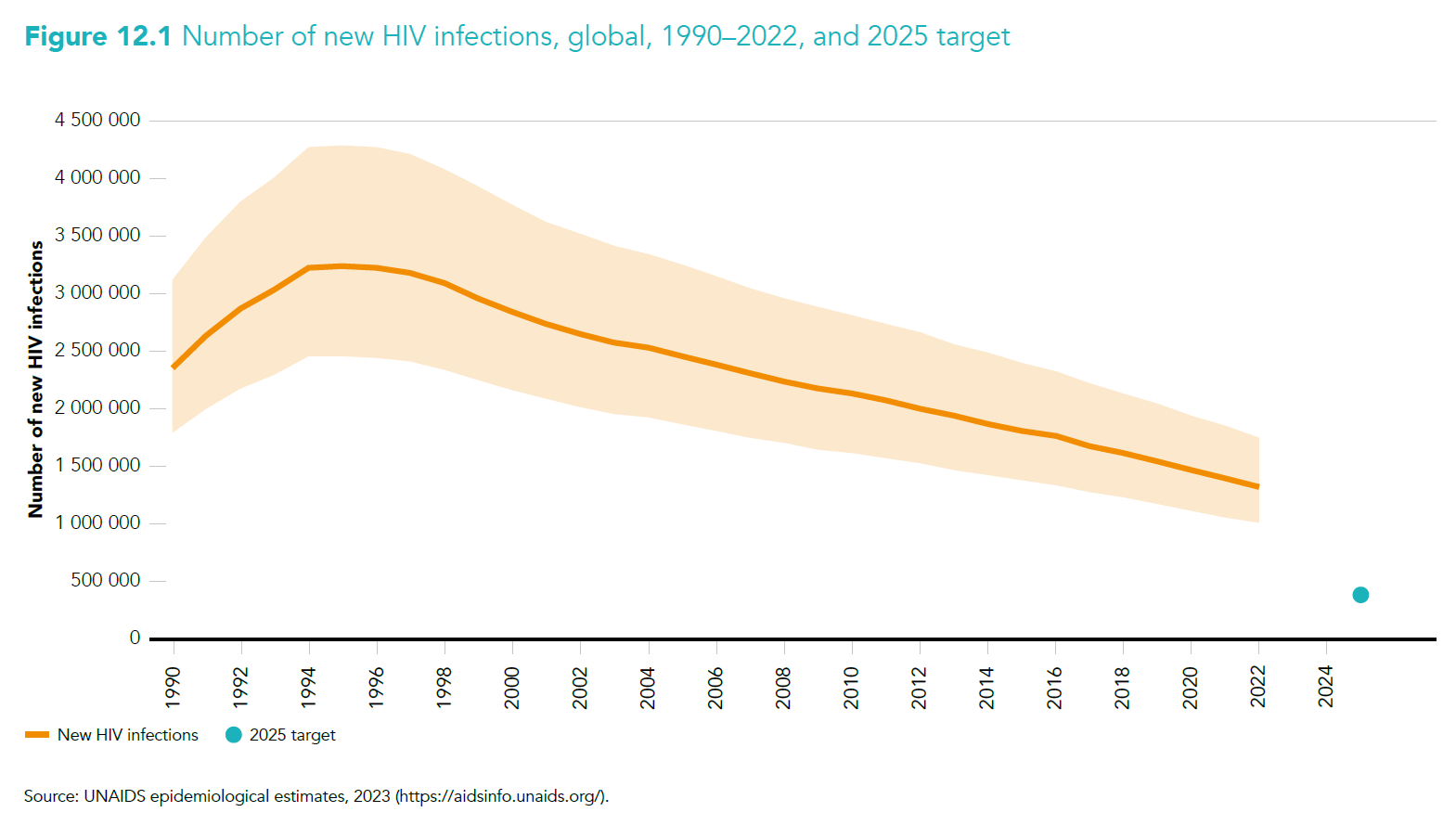 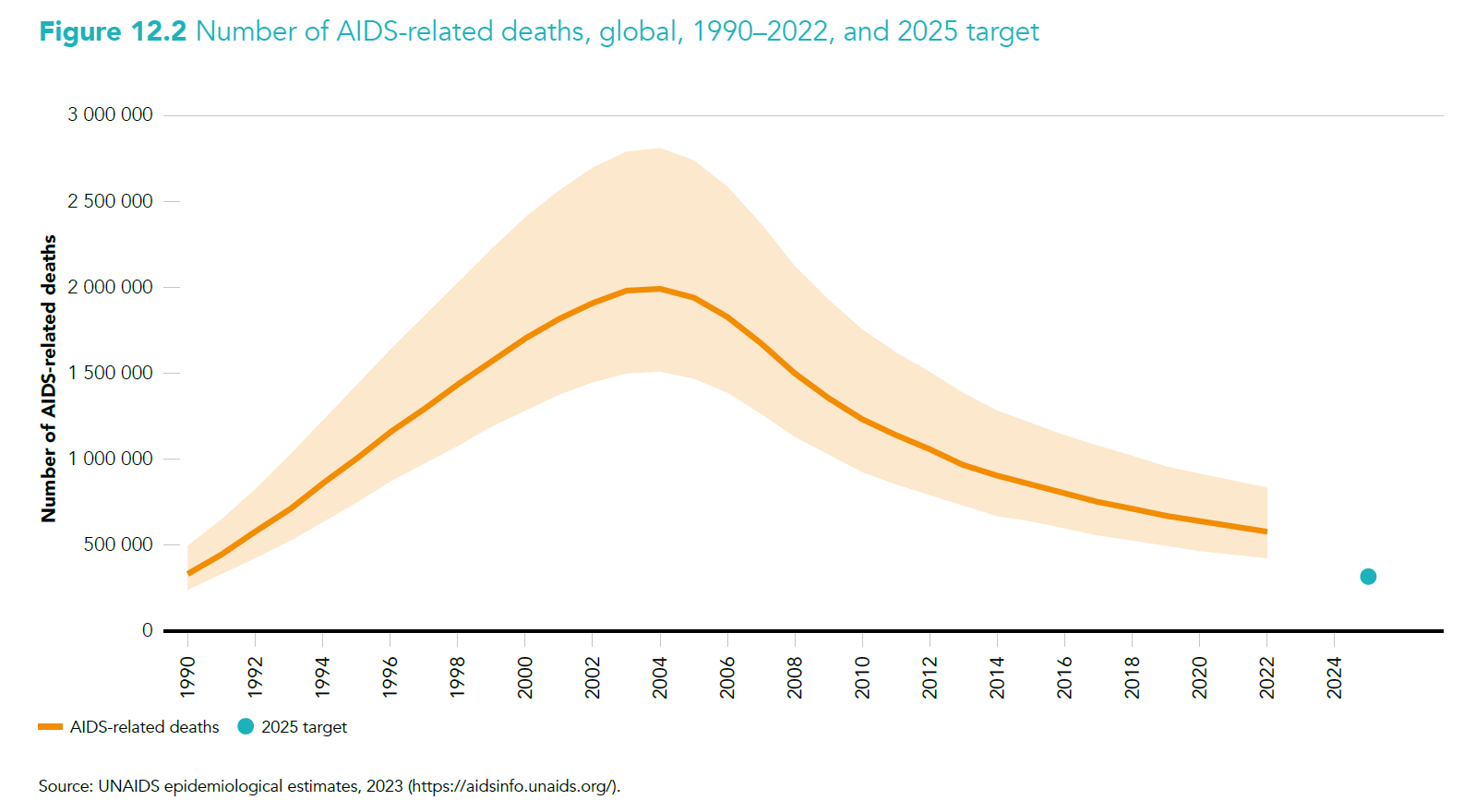 Оценочное число взрослых и детей, живущих с ВИЧ  2022
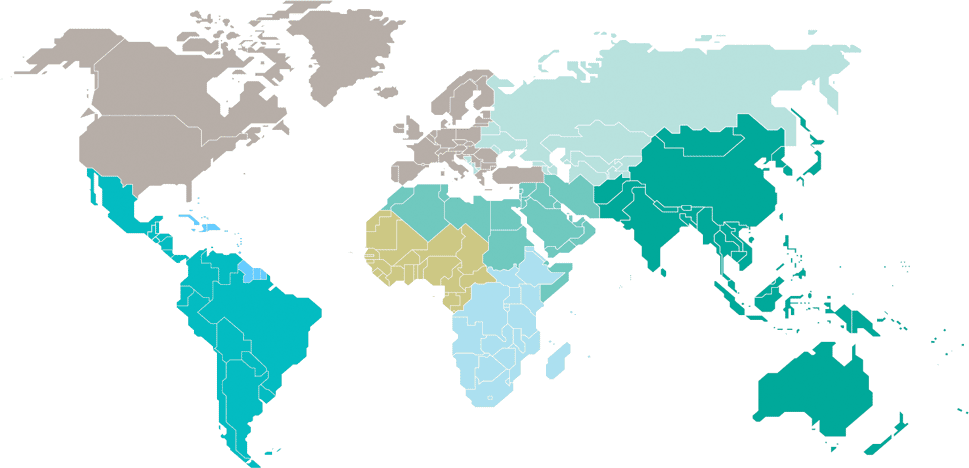 Восточная Европа и Центральная Азия
2,0 млн 
[1,8–2,1 млн]
Северная Америка, Западная и Центральная Европа
2,3 млн 
[1,9–2,6 млн]
Ближний Восток и Северная Африка
190 000
[160 000–220 000]
Карибский регион
330 000
[290 000–380 000]
Западная и Центральная Африка
4,8 млн
[4,2–5,5 млн]
Азия и Азиатско-Тихоокеанский регион
6,5 млн
[5,3–7,8 млн]
Латинская Америка 
2,2 млн
[2,0–2,5 млн]
Восточная и Южная Африка
20,8 млн
[17,4–24,5 млн]
Всего: 39,0 млн [33,1–45,7 млн]
Оценочное число новых ВИЧ-инфекций среди взрослых и детей  2022
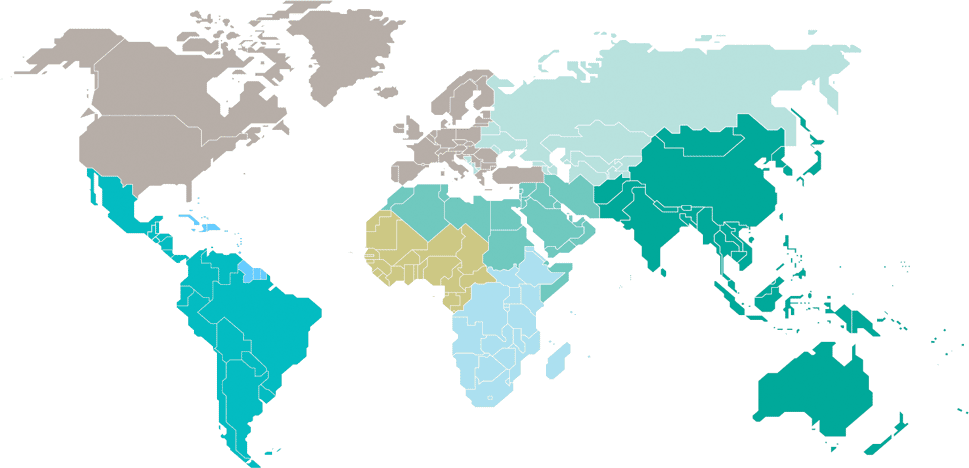 Восточная Европа и Центральная Азия
160 000
[140 000–180 000]
Северная Америка, Западная и Центральная Европа
58 000
[46 000–69 000]
Ближний Восток и Северная Африка
17 000
[13 000–23 000]
Карибский регион
16 000
[11 000–21 000]
Западная и Центральная Африка
160 000
[110 000–250 000]
Азия и Азиатско-Тихоокеанский регион
300 000
[220 000–400 000]
Латинская Америка 
110 000
[94 000–130 000]
Восточная и Южная Африка
500 000
[370 000–670 000]
Всего: 1,3 млн [1,0–1,7 млн]
Оценочное число смертей среди взрослых и детей вследствие СПИДа  2022
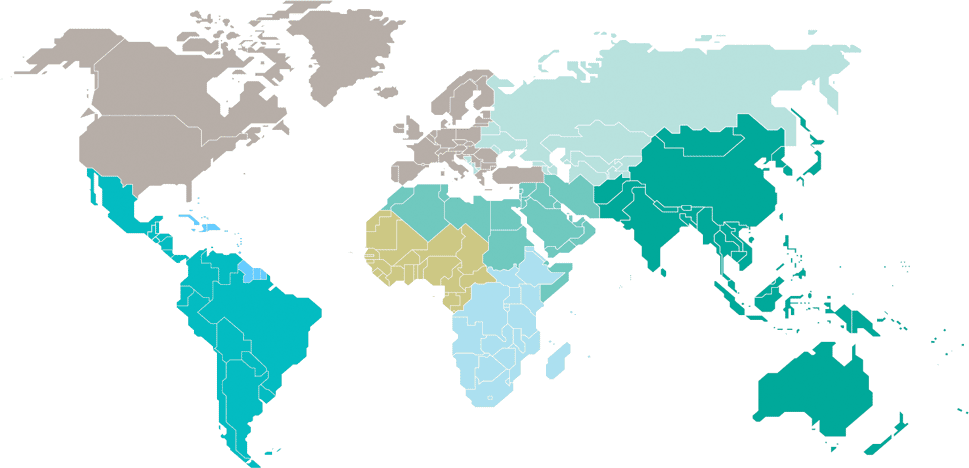 Восточная Европа и Центральная Азия
48 000 
[38 000–58 000]
Северная Америка, Западная и Центральная Европа
13 000 
[9300–17 000]
Ближний Восток и Северная Африка
5300
[4000–7100]
Карибский регион
5600
[4100–7500]
Западная и Центральная Африка
120 000
[96 000–160 000]
Азия и Азиатско-Тихоокеанский регион
150 000
[110 000–220 000]
Латинская Америка 
27 000
[21 000–35 000]
Восточная и Южная Африка
260 000
[200 000–370 000]
Всего: 630 000 [480 000–880 000]
Оценочное число детей (младше 15 лет), живущих с ВИЧ  2022
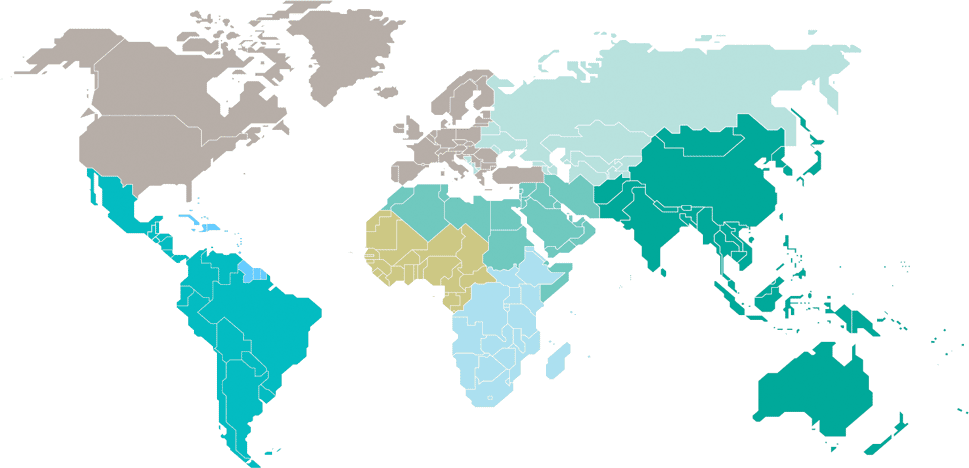 Восточная Европа и Центральная Азия
…*
Северная Америка, Западная и Центральная Европа
…*
Ближний Восток и Северная Африка
10 000
[8700–12 000]
Карибский регион
11 000
[8600–13 000]
Западная и Центральная Африка
400 000
[310 000–490 000]
Азия и Азиатско-Тихоокеанский регион
130 000
[110 000–160 000]
Латинская Америка 
31 000
[26 000–36 000]
Восточная и Южная Африка
 930 000
[710 000–1,4 млн]
*Данные о детях не публикуются из-за их небольшого числа.
Всего: 1,5 млн [1,2–2,1 млн]
Оценочное число новых ВИЧ-инфекций среди детей (младше 15 лет)  2022
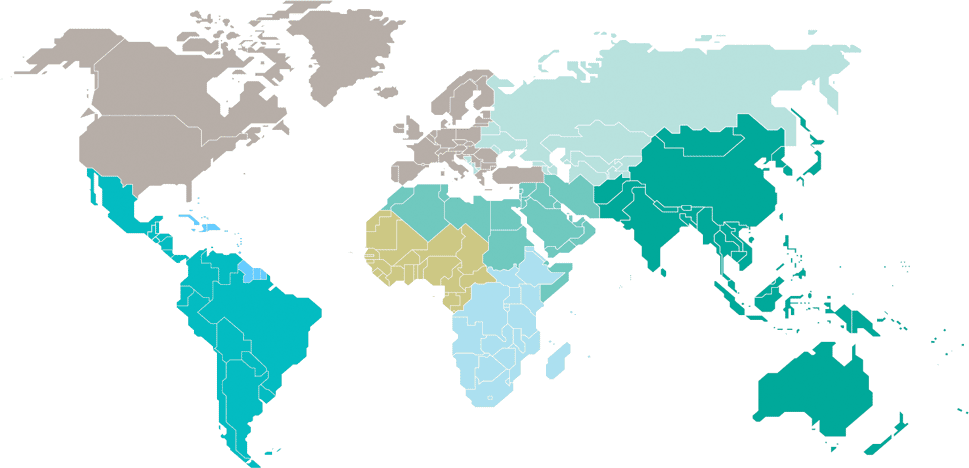 Восточная Европа и Центральная Азия
…*
Северная Америка, Западная и Центральная Европа
…*
Ближний Восток и Северная Африка
1700
[1300–2100]
Карибский регион
1500
[1100–2100]
Западная и Центральная Африка
51 000
[33 000–69 000]
Азия и Азиатско-Тихоокеанский регион
12 000
[8600–18 000]
Латинская Америка 
3800
[2900–4700]
Восточная и Южная Африка
58 000
[38 000–100 000]
*Данные о детях не публикуются из-за их небольшого числа.
Всего: 130 000 [90 000–210 000]
Оценочное число смертей вследствие СПИДа среди детей (младше 15 лет)  2022
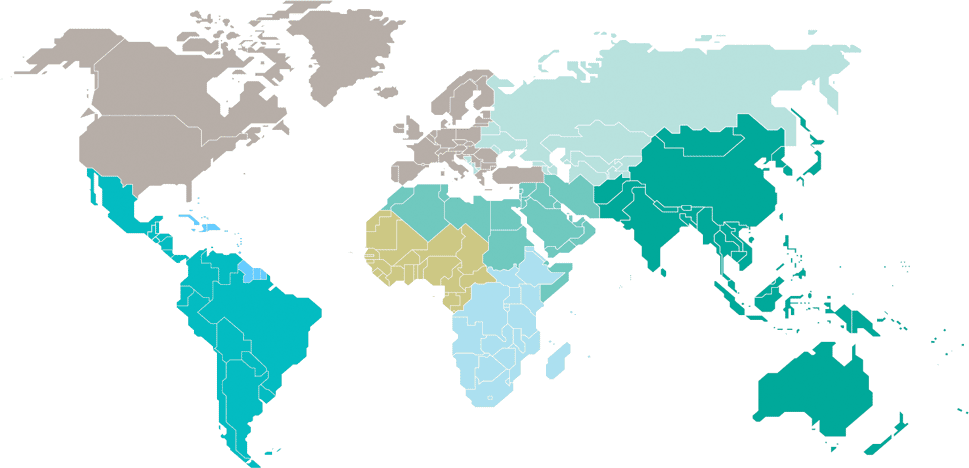 Восточная Европа и Центральная Азия
…*
Северная Америка, Западная и Центральная Европа
…*
Ближний Восток и Северная Африка
1000
[820–1300]
Карибский регион
870
[540–1200]
Западная и Центральная Африка
34 000
[24 000–46 000]
Азия и Азиатско-Тихоокеанский регион
7500
[4700–11 000]
Латинская Америка 
2700
[2000–3300]
Восточная и Южная Африка
35 000
[22 000–55 000]
*Данные о детях не публикуются из-за их небольшого числа.
Всего: 84 000 [56 000–120 000]